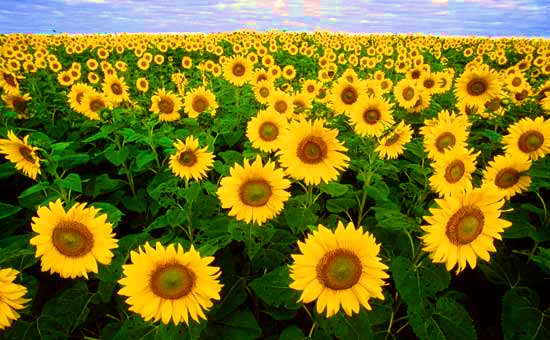 সবাইকে স্বাগতম
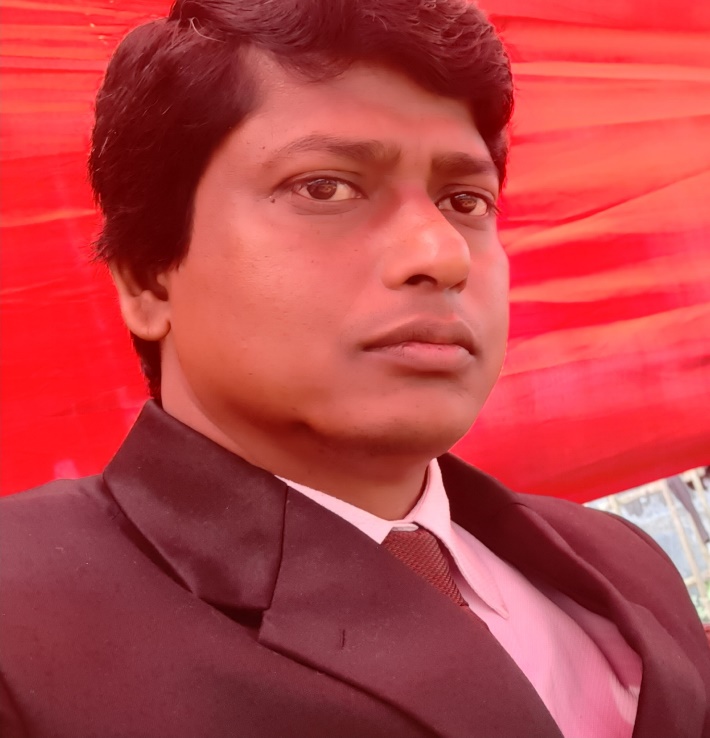 শ্রেণি 	:  দশম
বিষয়  	:  হিসাববিজ্ঞান
অধ্যায় 	:  পঞ্চম
সময়   	:  ৫০ মিনিট 
তারিখ 	:  ২০/০2/২০২০
বাসুদেব বাড়ৈ
সহকারি শিক্ষক
ব্যবসায় শিক্ষা শাখা
নৈয়ারবাড়ী বহুমুখী উচ্চবিদ্যালয়
নৈয়ারবাড়ী, কোটালীপাড়া, গোপালগঞ্জ ।
০১৭২৪০৬০৩৬৬
তোমরা কি দেখতে পাচ্ছ ?
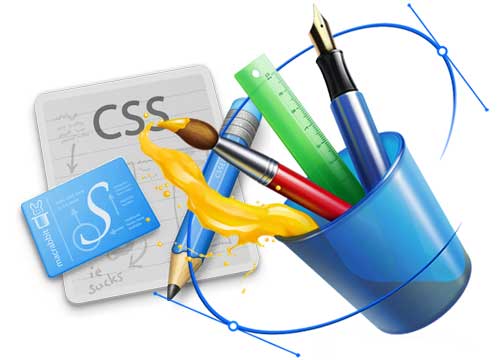 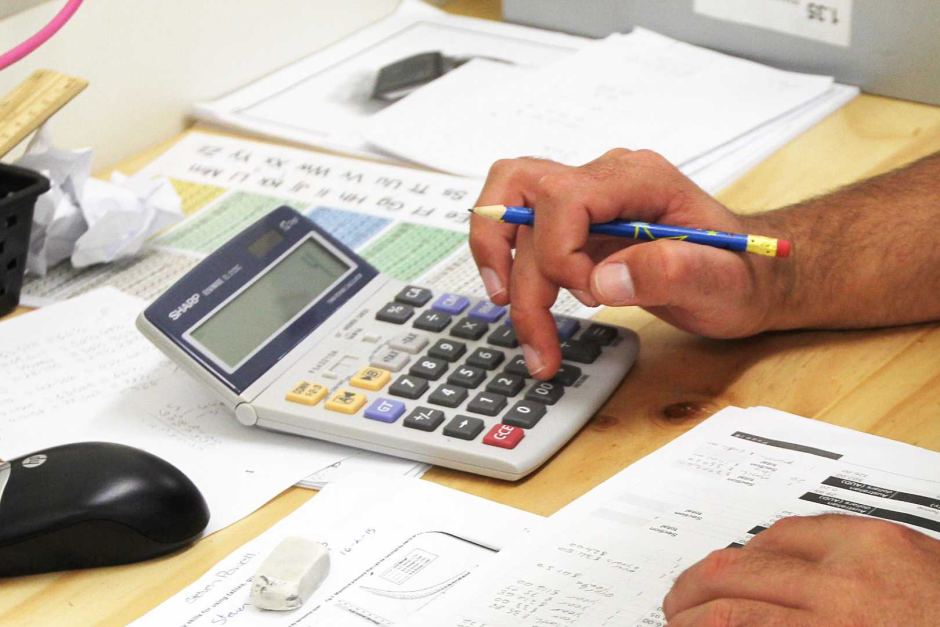 কলম, পেন্সিল, রুলার ইত্যাদি
ক্যালকুলেটরে হিসাব করছে
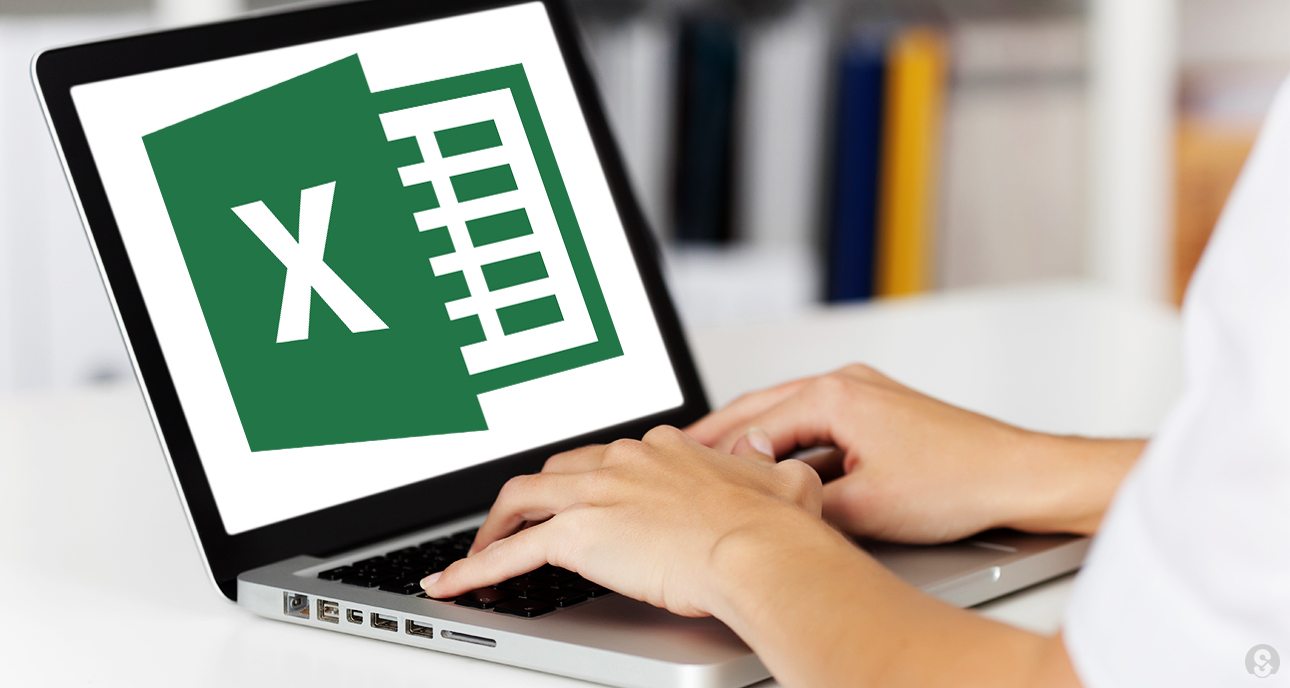 ল্যাপটপের স্ক্রীণে কী দেখতে পাচ্ছ ?
উত্তর : এক্সেল প্রোগ্রাম ।
এক্সেলের মাধ্যমে কী করা যায় ?
উত্তর : হিসাব ।
তাহলে……….
আজকের পাঠের বিষয় 
হিসাব
শিখনফল
এ পাঠ শেষে শিক্ষার্থীরা –

১. হিসাব কী তা বলতে পারবে ।
২. হিসাবের ধারণা দিতে করতে পারবে ।
৩. হিসাবের শ্রেণিবিভাগ ব্যাখ্যা করতে পারবে ।
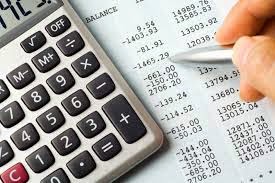 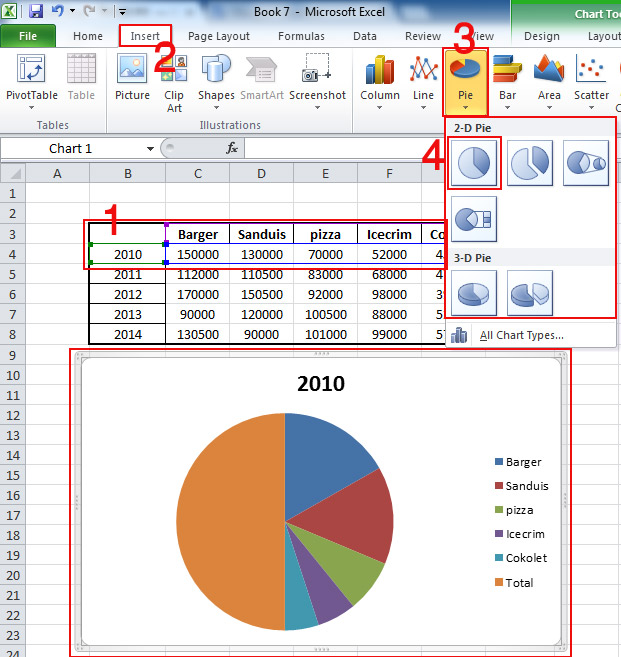 কোনো প্রতিষ্ঠানের হিসাব করছে
দুটি ছবি দেখে কী বুঝা যায় ?
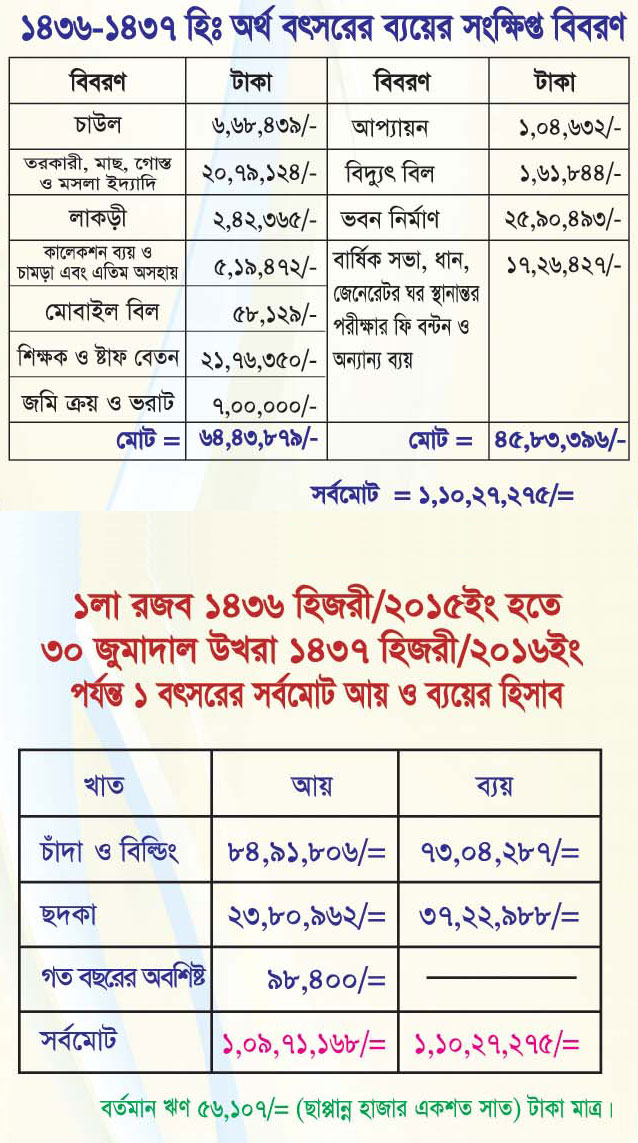 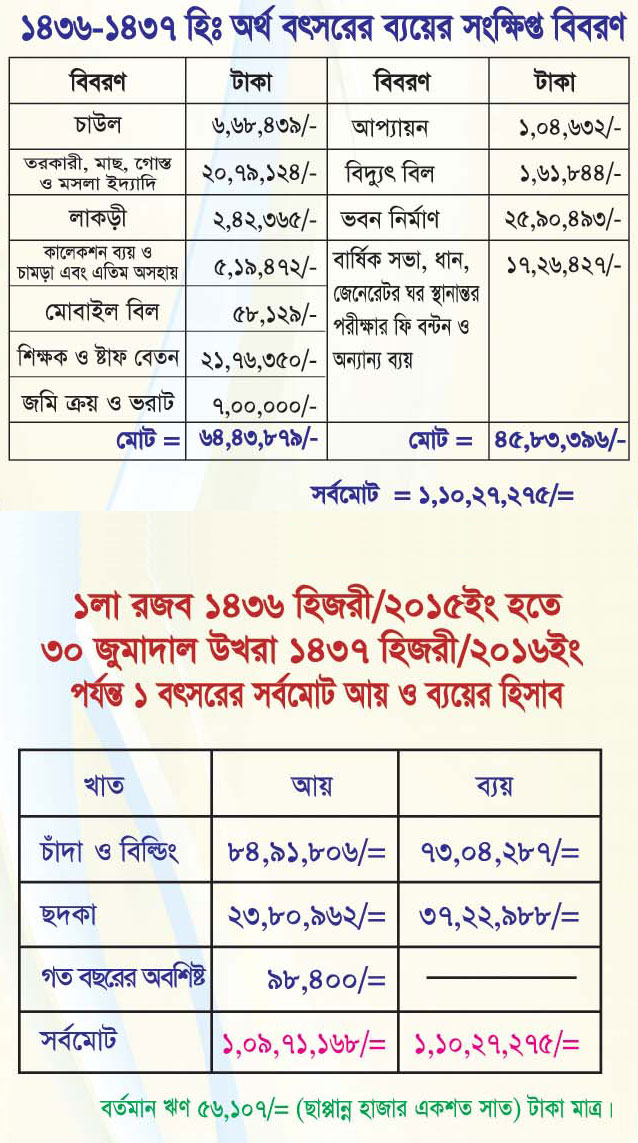 এখানে কী দেখতে পাচ্ছ ?
কোনো প্রতিষ্ঠানের বাৎসরিক হিসাব ।
তাহলে বলতো হিসাব কী ?
লেনদেনের ফলে ক্রমাগত পরিবর্তন ও নীট পরিমাণ জানার জন্য যে তথ্য রাখা বা উপস্থাপন করা হয় তাই হিসাব ।
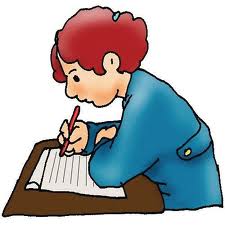 একক কাজ
সম্পদ ও দায়ের মধ্যে কি কি পার্থক্য বিদ্যমান তা চিহ্নিত করে খাতায় লিখ ।
হিসাব সমীকরণ
A = L + E
এখানে,
A = ASSETS (সম্পত্তিসমূহ)
L = LIABILITIES (দায়সমূহ)
E = EQUITY (মালিকানা স্বত্ত্ব)
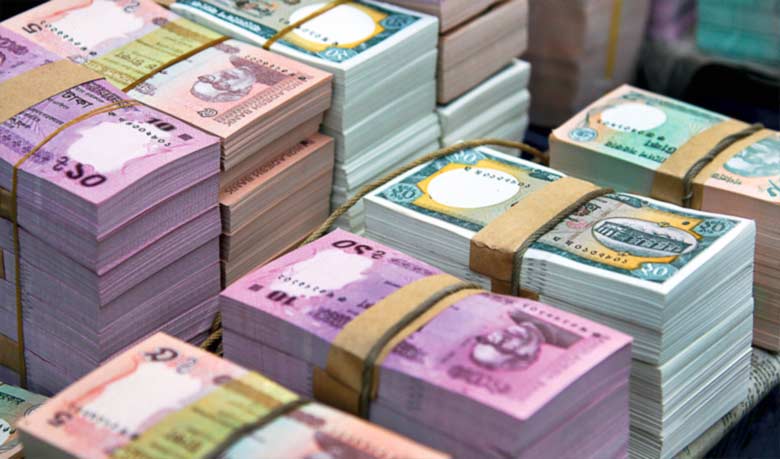 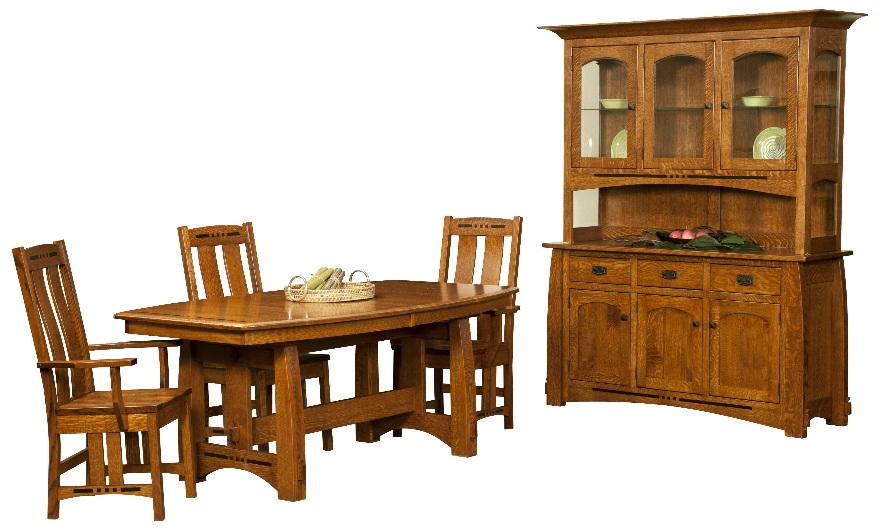 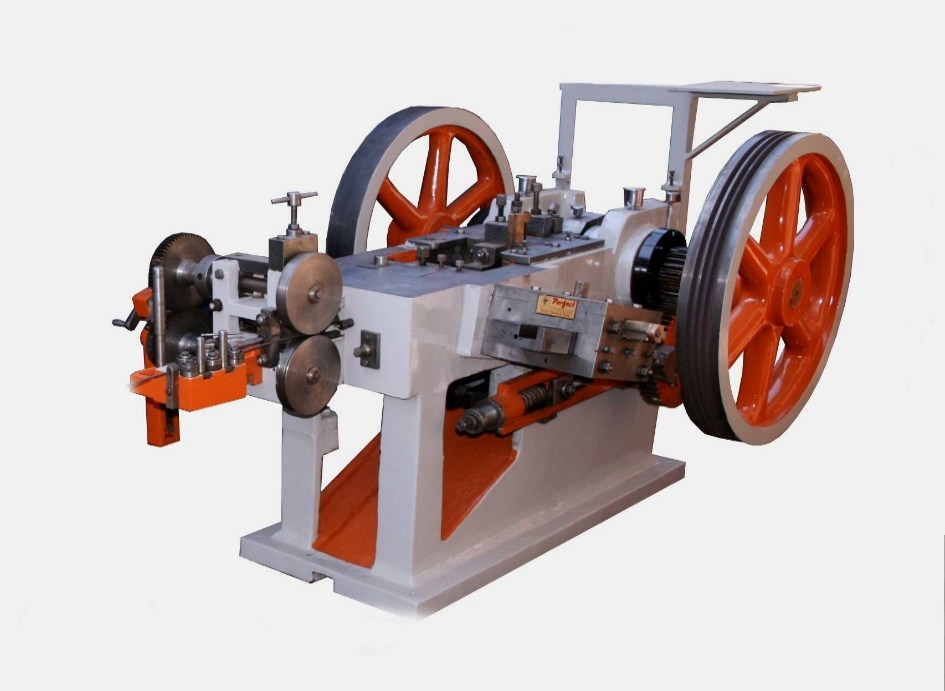 যন্ত্রপাতি
আসবাবপত্র
নগদ টাকা
সম্পদ
এগুলোকে কী বলতে পারি ?
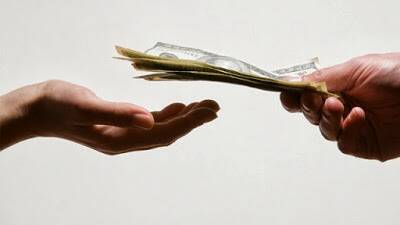 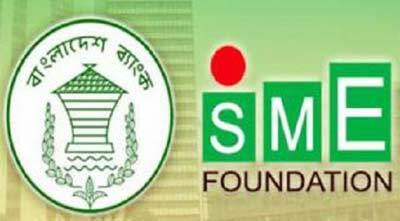 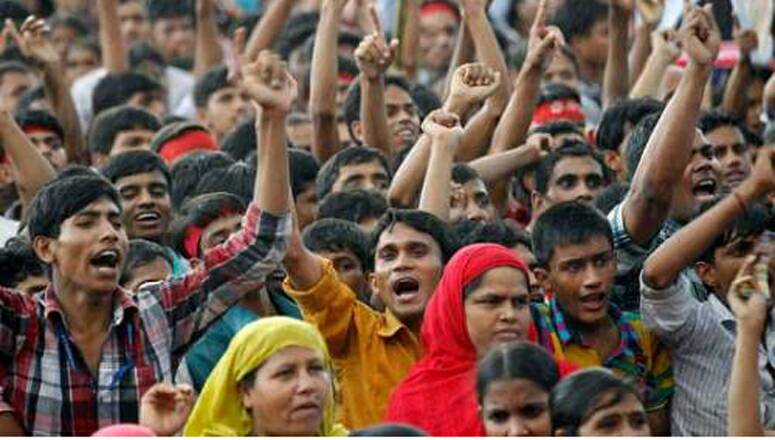 কর্জ
বকেয়া বেতনের দাবী
ঋণ
দায়
ছবিগুলোকে কী বলতে পারি ?
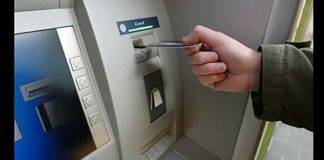 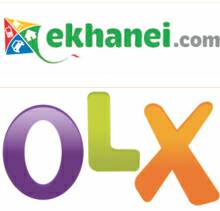 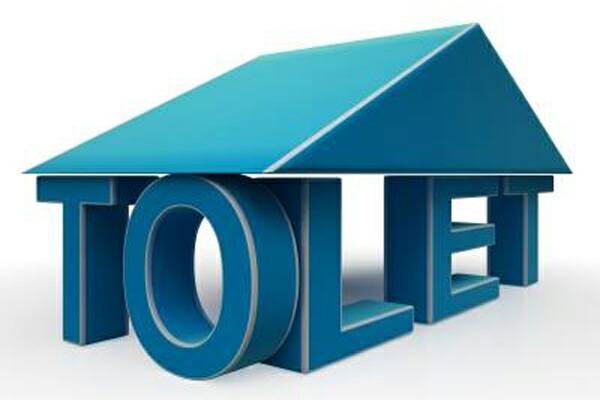 ক্রয় / বিক্রয়
টাকা উত্তোলন
ভাড়া
মালিকানা স্বত্ত্ব
ছবিগুলো কী প্রকাশ করে ?
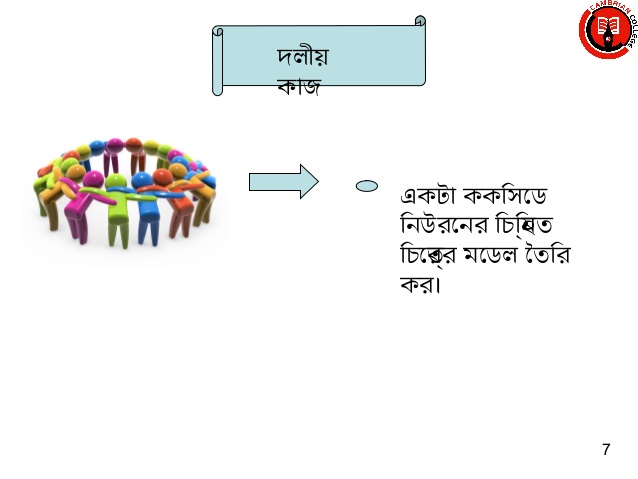 দলগত কাজ
মাছরাঙা দল
৫ টি সম্পদের নাম লিখ ।
প্রজাপতি দল
৫ টি দায়ের নাম লিখ ।
৫ টি মালিকানা স্বত্ত্বের নাম লিখ
ঘাস ফড়িং দল
মিলেয়ে নাও......
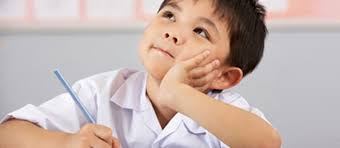 উত্তর দেয়ার চেষ্টা করি....
১. হিসাব কী ?
২. T ছকে ঘর / কলাম কয়টি ?
৩. চলমান জের ছকে ঘর/কলাম কয়টি ?
৪. কয়েকটি সম্পদের নাম বল ।
৫. কয়েকটি দায়ের নাম বল ।
৬. কয়েকটি মালিকানা স্বত্ত্বের নাম বল ।
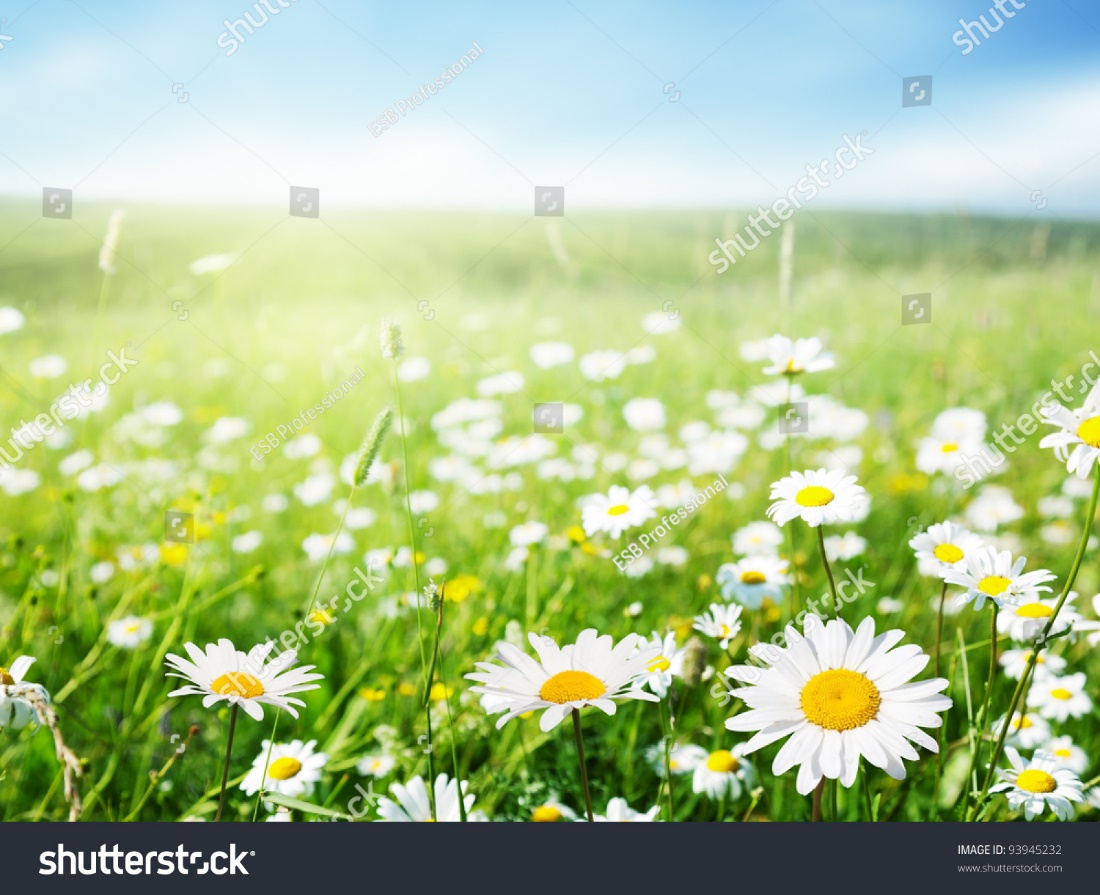 ধন্যবাদ